Figure 6. The effect of TSA treatment on AUF1-dependent reporter gene activity. MEF-AUF1+/+ and ...
Cereb Cortex, Volume 18, Issue 12, December 2008, Pages 2909–2919, https://doi.org/10.1093/cercor/bhn051
The content of this slide may be subject to copyright: please see the slide notes for details.
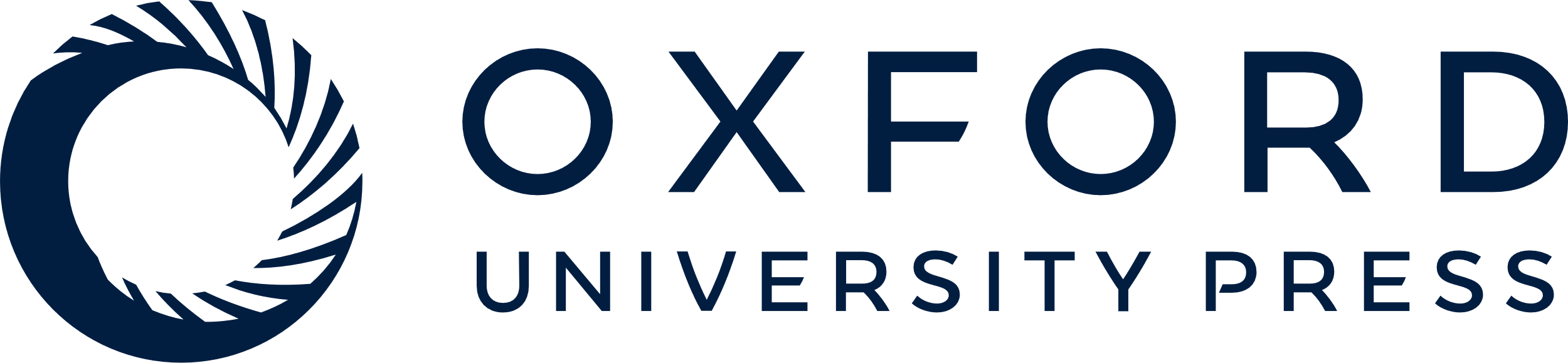 [Speaker Notes: Figure 6. The effect of TSA treatment on AUF1-dependent reporter gene activity. MEF-AUF1+/+ and MEF-AUF1−/− cells were transfected with reporter plasmids pTK-rAT-Ren or pTK-rATMUT-Ren and treated with TSA (gray columns) or with vehicle (black columns). The results were normalized by subtracting values measured in cultures transfected with pTK-rATMUT-Ren from values obtained from cultures transfected with pTK-rATMUT-Ren and expressed as RLU. The lack of AUF1 in MEF-AUF1−/− cells resulted in a significant loss of the AT-rich DNA dependent repressor of AUF1 and a loss of the effect of TSA treatment. Star = P ≤ 0.05; N = 4, ±SD.


Unless provided in the caption above, the following copyright applies to the content of this slide: © The Author 2008. Published by Oxford University Press. All rights reserved. For permissions, please e-mail: journals.permissions@oxfordjournals.org]